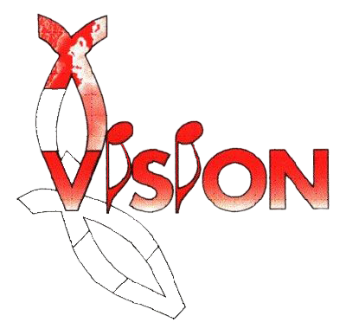 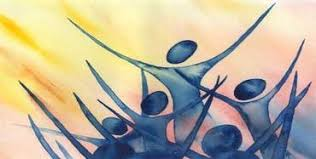 Ontwaak, verhef je stem
Ontwaak, verhef je stem
  prijs God en juich voor Hem
  zing nu met de schepping mee
  mijn ziel verheerlijk Hem!
Ontwaak, verhef je stem
  prijs God en juich voor Hem
  zing nu met de schepping mee
  mijn ziel verheerlijk Hem!
Het oog van de vijand was op mij
  hij trok mij met leugens omlaag
  maar ik ben veilig in Uw schaduw
  ik verhoog U, o El Shaddai
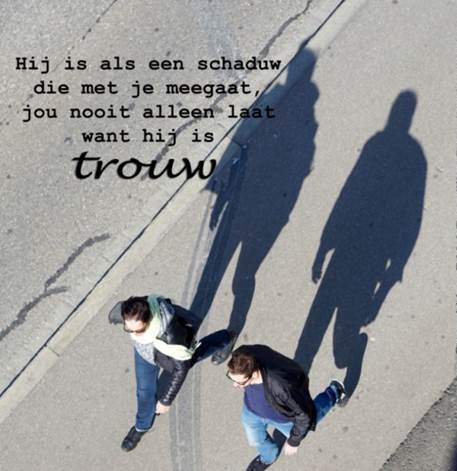 Ontwaak, verhef je stem
  prijs God en juich voor Hem
  zing nu met de schepping mee
  mijn ziel verheerlijk Hem!
Mijn vijanden zweren steeds samen
  dan brengen ze mij in het nauw
  toch worden ze stil als ik roep tot God
  als ik zing van Uw grote trouw!
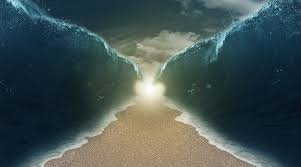 Ontwaak, verhef je stem
  prijs God en juich voor Hem
  zing nu met de schepping mee
  mijn ziel verheerlijk Hem!
Ontwaak, verhef je stem
  prijs God en juich voor Hem
  zing nu met de schepping mee
  mijn ziel verheerlijk Hem!
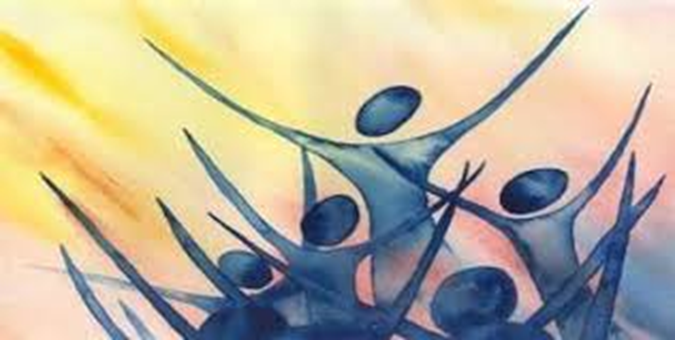 *